Promoting Equality:
What We Are Doing and What You can Be doing
Sarah Warbelow
Legal Director
Human Rights Campaign
Saraw.warbelow@hrc.org
Greg Nevins 
Counsel and Employment Fairness Program Strategist 
Lambda Legal
gnevins@lambdalegal.org
Gender Identity Coverage Through Federal Circuit Courts & State Laws
Circuit court employment
Circuit courts comparable decisions
State Laws
Sexual Orientation Coverage Through State Law
State Laws
[Speaker Notes: UAFA was included in the principles released by President Obama.]
Existing Title VII Coverage
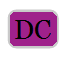 Negative State Legislation
200+anti-LGBT bills
Dramatic Increase in anti-trans bills
34states
Bills Enacted
North Carolina HB 2
Revokes existing local non-discrimination protections
Bans cities from passing non-discrimination protections
First-in-nation regulation of restroom and locker room use based on sex at birth
Mississippi HB 1523
Allows individuals and organizations to discriminate against LGBT people
Authorizes Kim Davis-style discrimination
First-in-nation law allowing for a religious belief about gender identity
Equality Act
Co-Sponsors
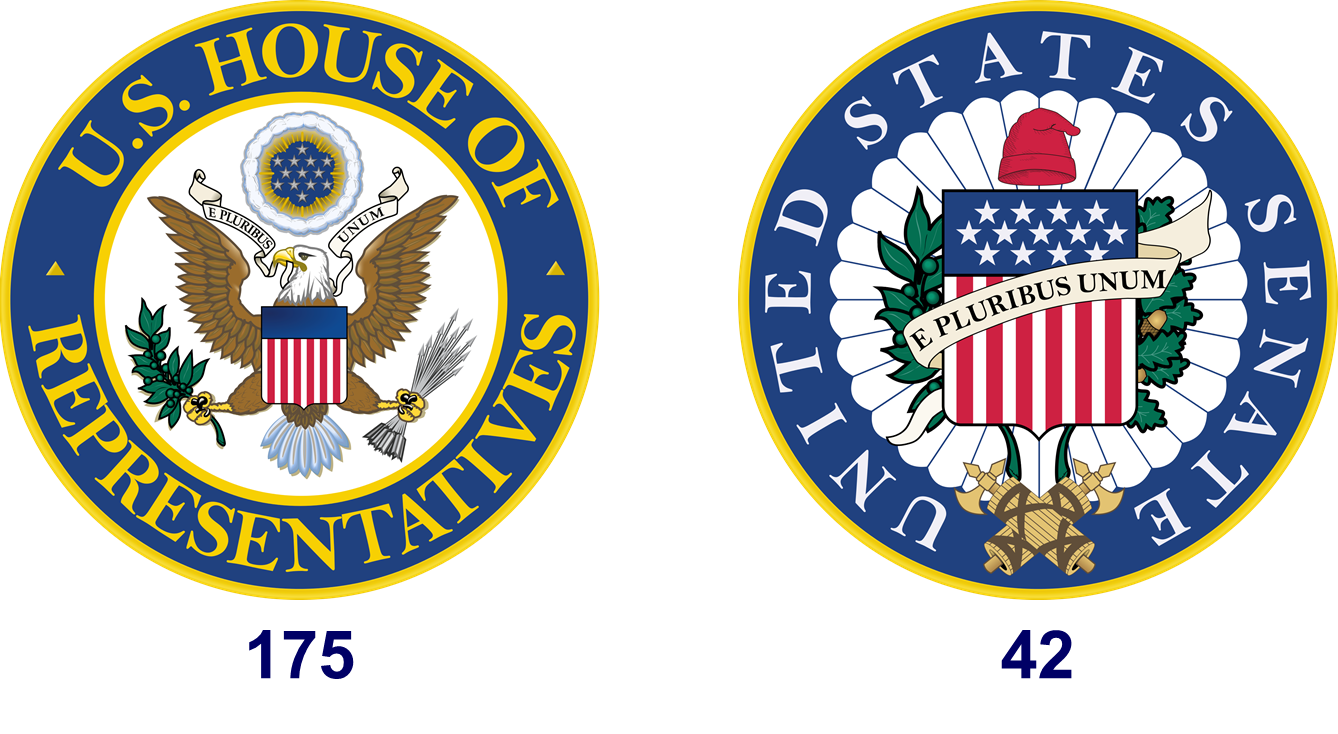 Business Coalition Members
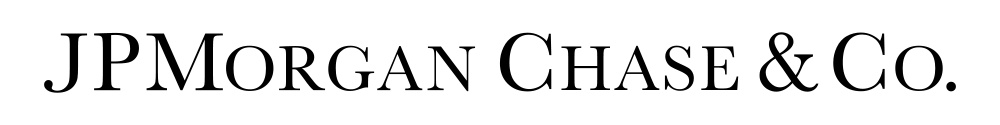 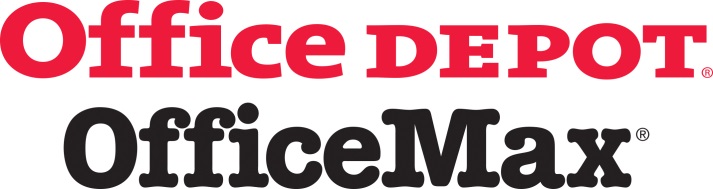 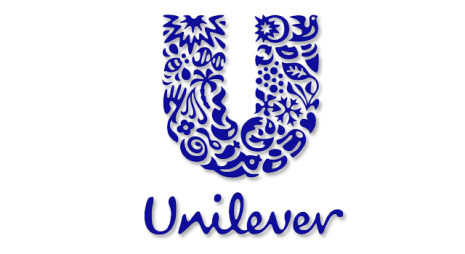 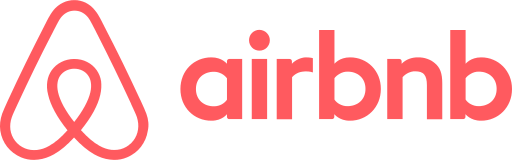 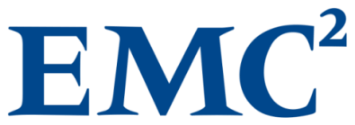 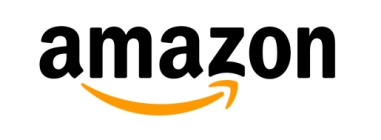 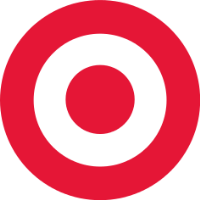 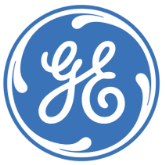 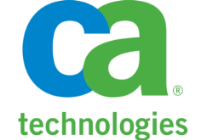 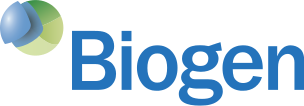 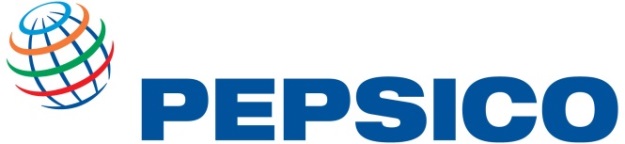 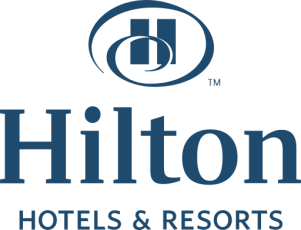 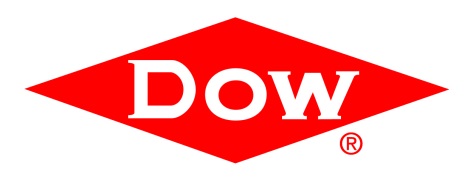 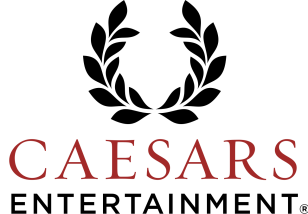 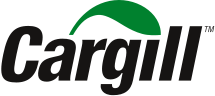 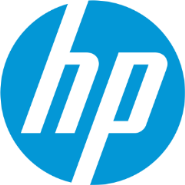 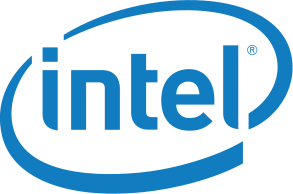 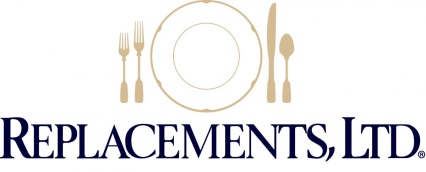 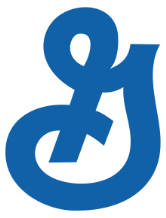 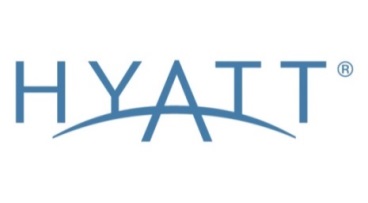 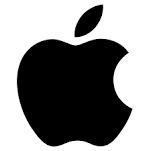 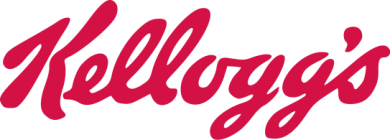 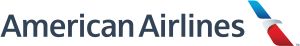 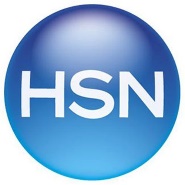 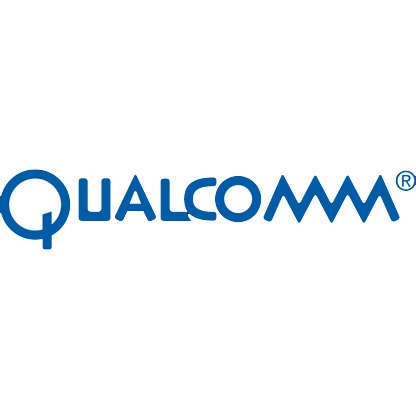 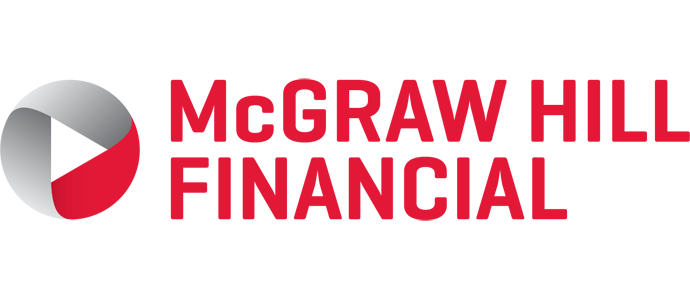 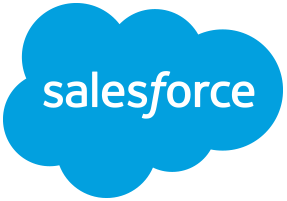 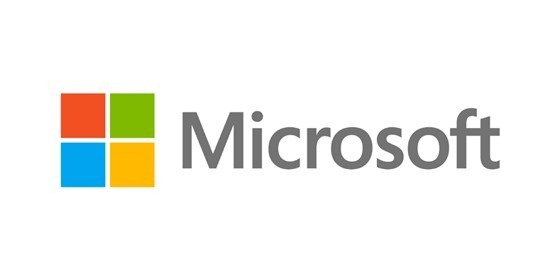 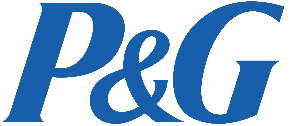 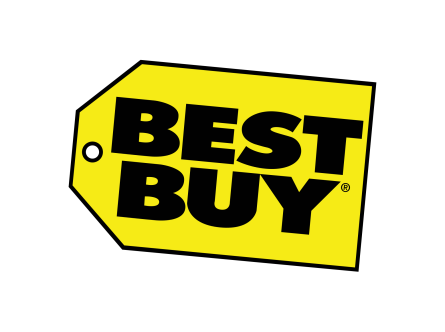 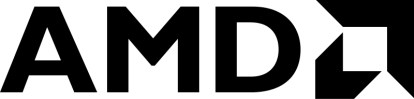 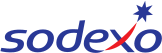 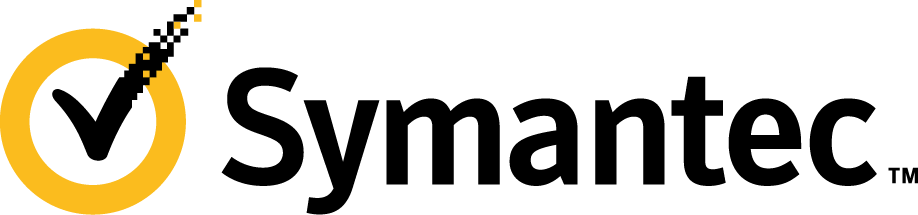 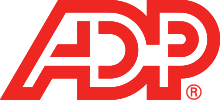 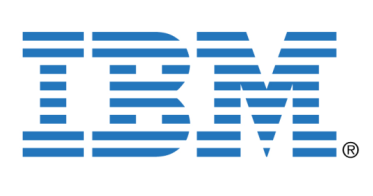 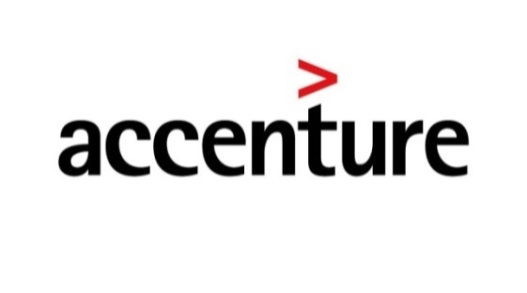 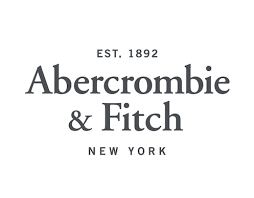 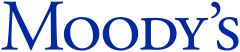 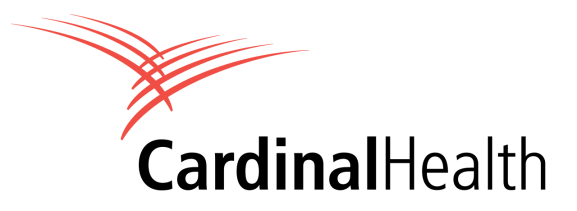 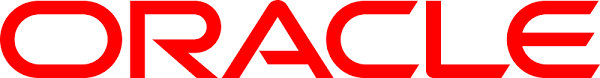 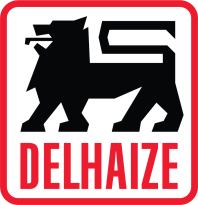 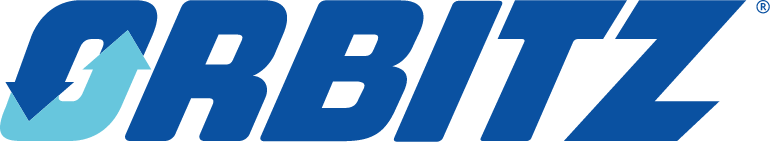 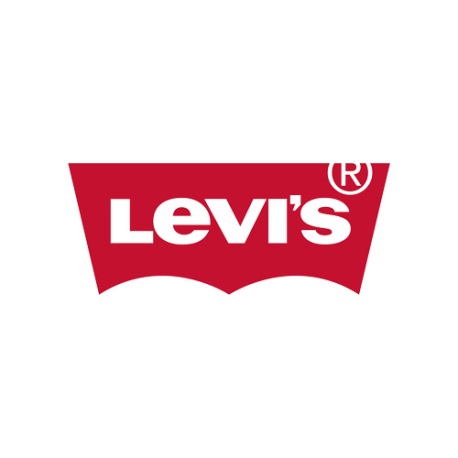 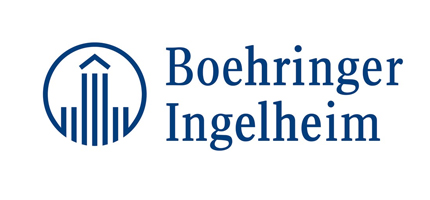 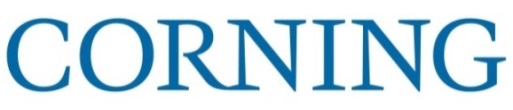 Business Coalition Members
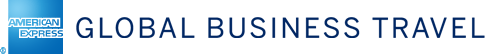 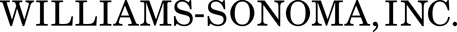 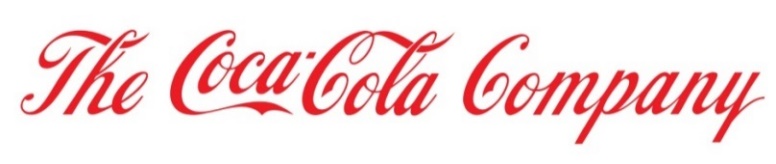 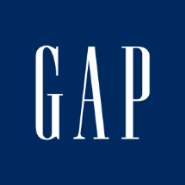 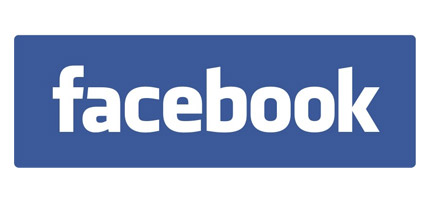 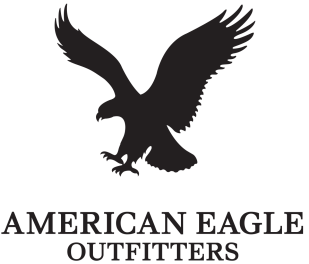 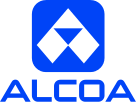 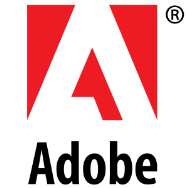 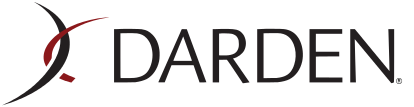 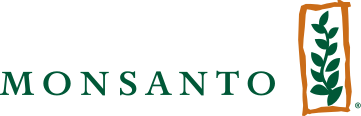 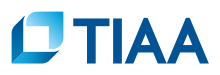 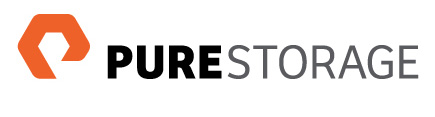 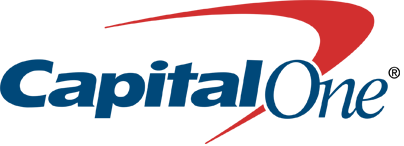 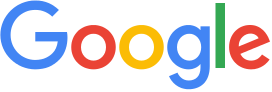 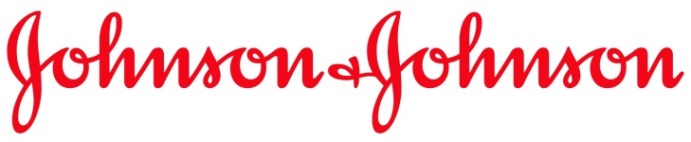 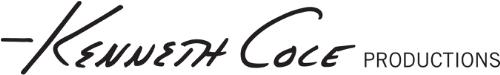 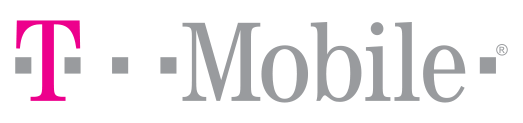 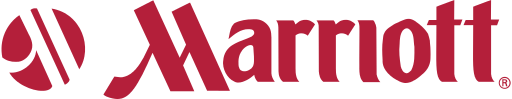 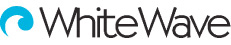 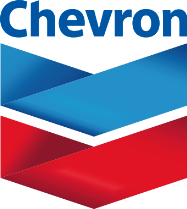 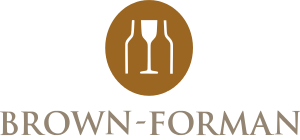 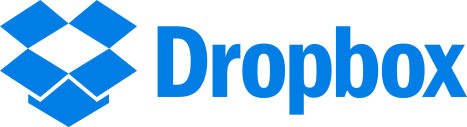 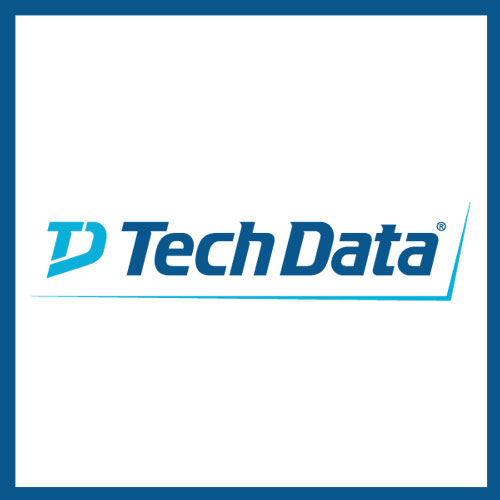 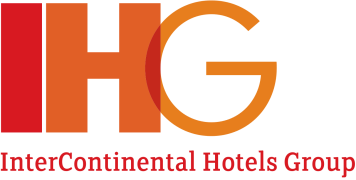 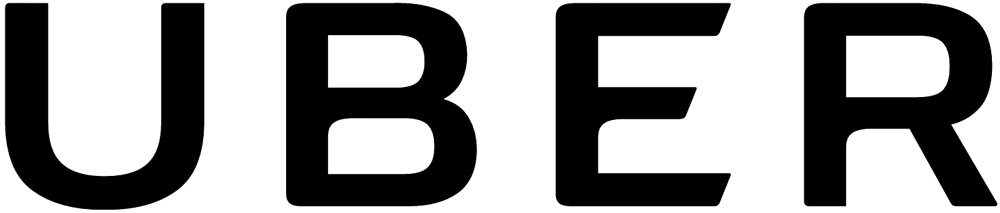 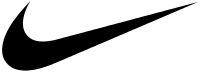 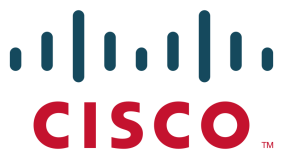 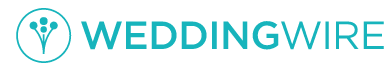 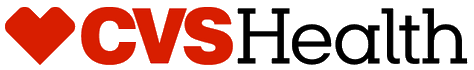 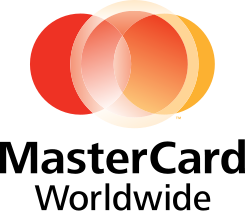 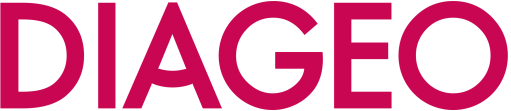 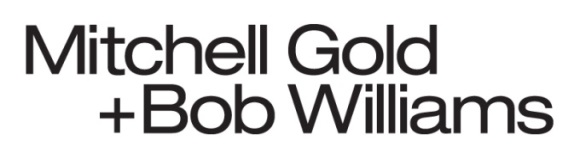 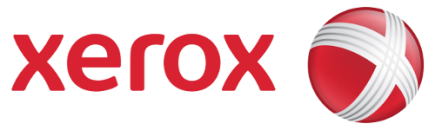 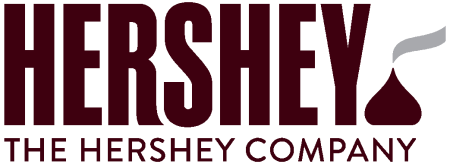 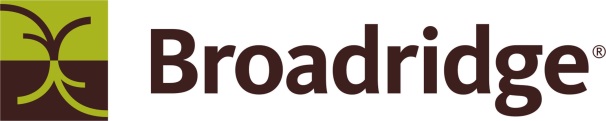 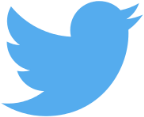 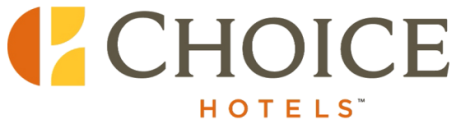 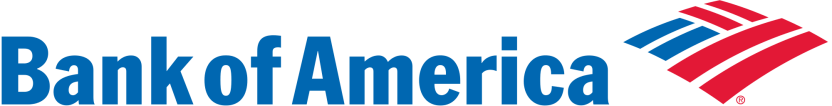 Questions or Comments?
Sarah Warbelow
Legal Director
Human Rights Campaign
Saraw.warbelow@hrc.org
Greg Nevins 
Counsel and Employment Fairness Program Strategist 
Lambda Legal
gnevins@lambdalegal.org